4th review of the Directive on Automated Decision-Making
Overview and proposed modifications
Fall 2024
1
Purpose
Provide an overview of the 4th review of the Directive on Automated Decision-Making
Seek feedback on policy recommendations and proposed modifications
2
Background
Providing better programs and services for Canadians sometimes involves the use of artificial intelligence (AI) to support sound decision making.
The Government of Canada (GC) is committed to ensuring that the government's use of AI is governed with clear values, ethics and laws, and in accordance with human rights.
Treasury Board of Canada Secretariat (TBS) is responsible for providing government-wide direction on information and data governance, information technology, security, privacy and access to information.
The Directive on Automated Decision-Making (directive) sets rules for how federal departments can use automated systems (including AI) to make or support decisions that impact the legal rights, privileges or interests of clients. For example: 
determining eligibility for permits and benefits
assessing eligibility for entry to Canada
deciding to hire an individual to work in the public service
granting market authorization for a pharmaceutical product
launching an investigation into an individual’s conduct
3
Directive on Automated Decision-Making
The directive seeks to ensure transparency, accountability and procedural fairness in the use of automated decision systems in the federal government.
It requires departments to:
assess the impacts of automated decision systems
be transparent
ensure quality
provide recourse on decisions
report publicly on system effectiveness and efficiency

The directive is supported by the Algorithmic Impact Assessment (AIA), a questionnaire that helps departments understand and manage the risks associated with automation projects.

The directive came into effect in April 2019 and applies to systems developed or procured after April 2020. More information on the Directive and AIA can be found in the Annex.
4
Reviewing the Directive
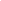 The directive must be reviewed every 2 years to keep the instrument relevant and reflect the evolving technology and regulatory landscape.
1st review (2020-21)
2nd review (2021-22)
3rd review (2022-23)
4th review (2024-25)
Author guidelines supporting interpretation of requirements
Expand scope
Strengthen transparency and quality assurance
Enable inclusive approaches
Improve coherence with other policies
Assess reasons for automation
Assess impacts on persons with disabilities
Clarify requirements
Underway summer 2024 to 2025


Support effective implementation
Strengthen client protections
Enhance assessment of impacts
Strengthen transparency and quality assurance
Update references to policy instruments
Clarify requirements
5
Overview of key themes and issues
Three themes with 7 topics have been identified to address in the 4th review
Slides 8 to 22 identify the recommendations and proposed updates to address the topics above. Changes indicated in bold font represent added text, and text to be removed is represented in strikethrough.
6
4th review intended outcomes
Implementing the proposed updates would:
Improve protections to clients and federal institutions
Strengthen departmental compliance with the directive
Reinforce commitments to transparency and accountability
Clarify and improve understanding of requirements and AIA questions to align with intent and interpretation in practice
Reduce redundancies and misalignment across the TBS policy suite
7
1. Monitoring policy implementation
Goal: Increase and verify departmental compliance with the directive to support improved outcomes for clients, federal institutions and Canadian society.
8
2. Excluded organizations
Goal: Increase the number of organizations that are subject to the directive to expand protections and reduce risks to clients, federal institutions, and Canadian society
9
3. Definition of AI
Goal: align the GC definition of AI with a more recent and internationally-recognized definition, increasing compatibility and facilitating understanding.
10
4. Human rights
Goal: Clarify obligations and enhance impact assessment of human rights
11
5. Persons with disabilities
Goal: Strengthen protections and assessment of impacts for persons with disabilities, raising awareness of the impacts of automated decision systems
Additional protections for persons with disabilities are expected as part of the strengthening of human rights protections (slide 10) and establishment of bans (slide 13, 14)
12
6. Bans
Goal: Identify explicit limits or define circumstances in which automated systems pose an unacceptable risk
13
Examples of unacceptable uses are on the next slide.
6. Examples of unacceptable AI uses
14
7. AIA modifications
Goal: Increase clarity and thoroughness of the AIA tool
15
Text changes to Directive and AIA
Additional changes to the directive and AIA are proposed to improve clarity, reduce redundancies and align with other policy instruments.

All proposed changes are available:
Text changes to the Directive
Text changes to the AIA tool


The following slides will indicate the change and provide a short rationale for several of the proposed changes to the Directive.
16
Additional proposed changes to Directive requirements
17
Additional proposed changes to the Directive requirements (continued)
18
Additional proposed changes to Appendix A and B
19
Additional proposed changes to Appendix C
20
Additional proposed changes to Appendix C (continued)
21
Additional proposed changes to Appendix C (continued 2)
22
Tell us what you think
We are seeking your input on the recommendations and directive edits as part of the 4th review of the directive. 

Please respond to the survey (LINK) where you will be asked to:
confirm if the recommendations help to achieve the topic goals 
share specific edits to the updated text of the directive and AIA
identify any concerns or gaps
provide input on the approach to the "bans" topic

We recommend that you refer to the following documents as you complete the survey:
Overview of the 4th review of the Directive on Automated Decision-Making (LINK)
Text changes to the Directive
Text changes to the AIA tool

The survey will be open from November 19, 2024 to January 8, 2025
23
Next steps
Review the 4th review materials and respond to the survey (LINK) by January 8
Timeline
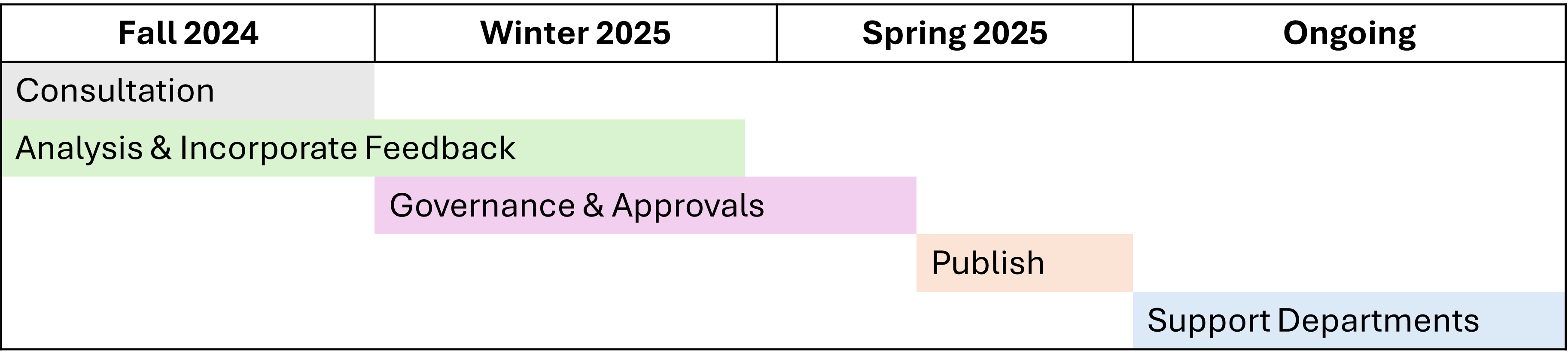 24
Questions?
Reach out to the TBS Responsible Data and AI team at ai-ia@tbs-sct.gc.ca if you have questions or require alternative ways to provide input
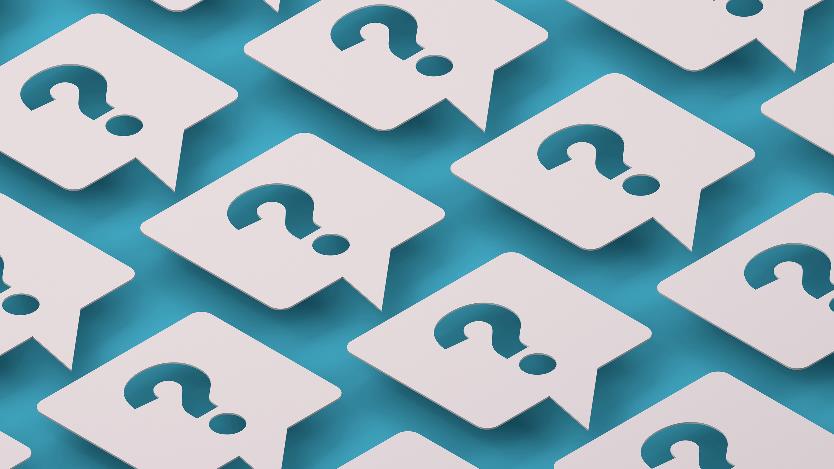 25
Annex
Overview of the Directive on Automated Decision-Making
Directive on Automated Decision-Making Requirements
Algorithmic Impact Assessment
Transparency
Quality assurance
Recourse
Prevent
Correct
Understand
Communicate
Testing and monitoring of outcomes
Data quality
Data governance
Peer review
GBA Plus
Employee training
Continuity management
Security
Consultation with legal services
Human intervention
Notice before decisions
Explanation after decisions
Access to components
Release of source code
Documentation of decisions
Publication of results in meeting program objectives
Recourse options to challenge decisions
AIA before production
AIA when scope or functionality changes
Publication of AIA results
Scope of the directive
Applies to services
Administrative decision
Systems that make a decision or related assessment
Simple and complex technologies (not just AI)
Systems in production

For more information, refer to the Guide on the Scope of the Directive
28
Decisions and related assessments
The directive applies to systems that make decisions and related assessments, including systems that: 
present relevant information to the decision-maker,
alert the decision-maker of unusual conditions,
present information from other sources (“data matching”),
provide assessments, for example by generating scores, predictions, or classifications,
recommend one or multiple options to the decision-maker,
make partial or intermediate decisions as part of a decision-making process, or
make the final decision.
Recommendations
Decisions
29
Algorithmic impact assessment (AIA)
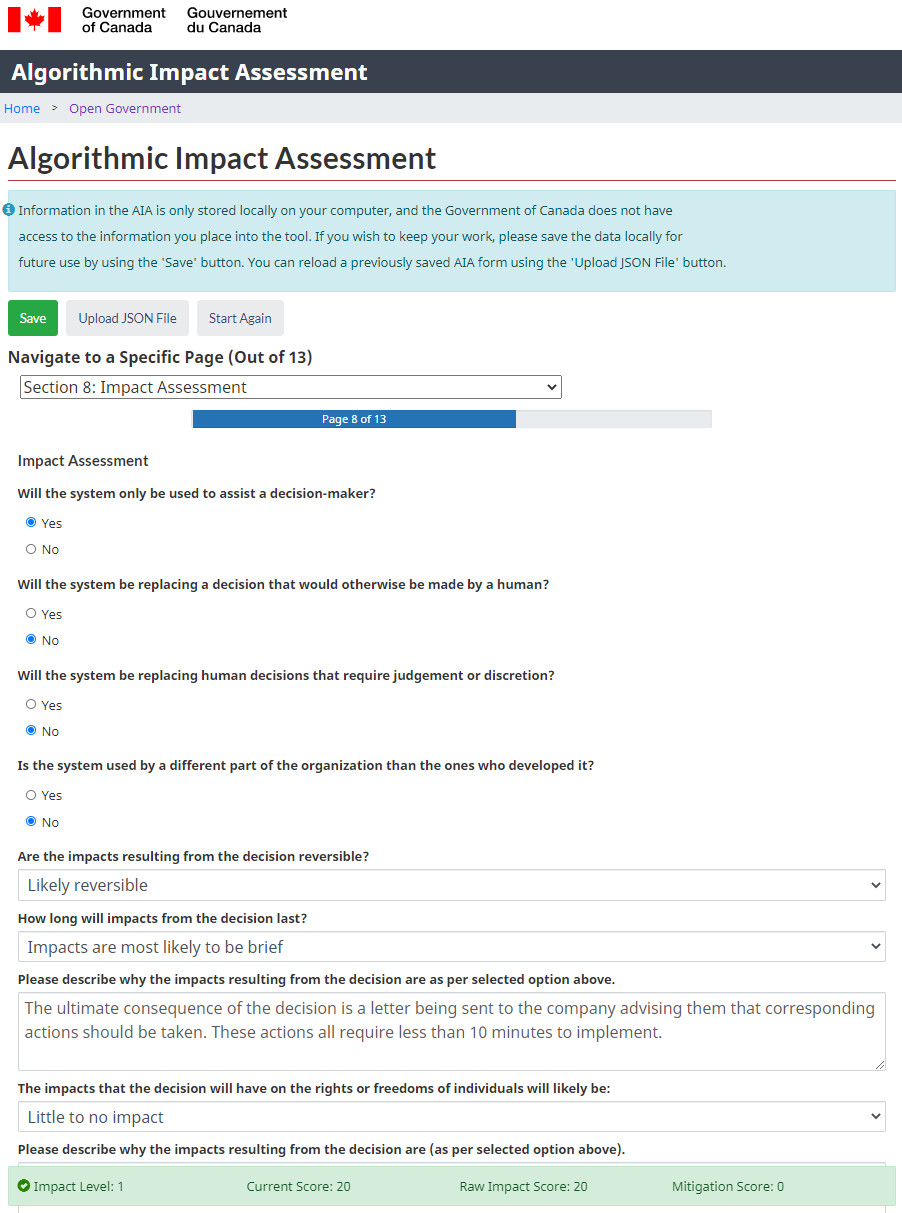 mandatory risk assessment tool 
questionnaire determines the impact level of an automated decision-system
composed of 51 risk and 34 mitigation questions
assessment scores are based on many factors including systems design, algorithm, decision type, impact and data
developed based on best practices in consultation with both internal and external stakeholders
developed in the open, and available to the public for sharing and re-use under an open license
https://www.canada.ca/en/government/system/digital-government/digital-government-innovations/responsible-use-ai/algorithmic-impact-assessment.html
30
Algorithmic Impact Assessment (AIA) areas
Risk areas
Mitigation areas
Risk profile
Reasons for automation
System
Algorithm
Decision
Impact assessment
Data source and type
Consultations(internal and external)
Data quality
Procedural fairness
Privacy
31
The AIA process
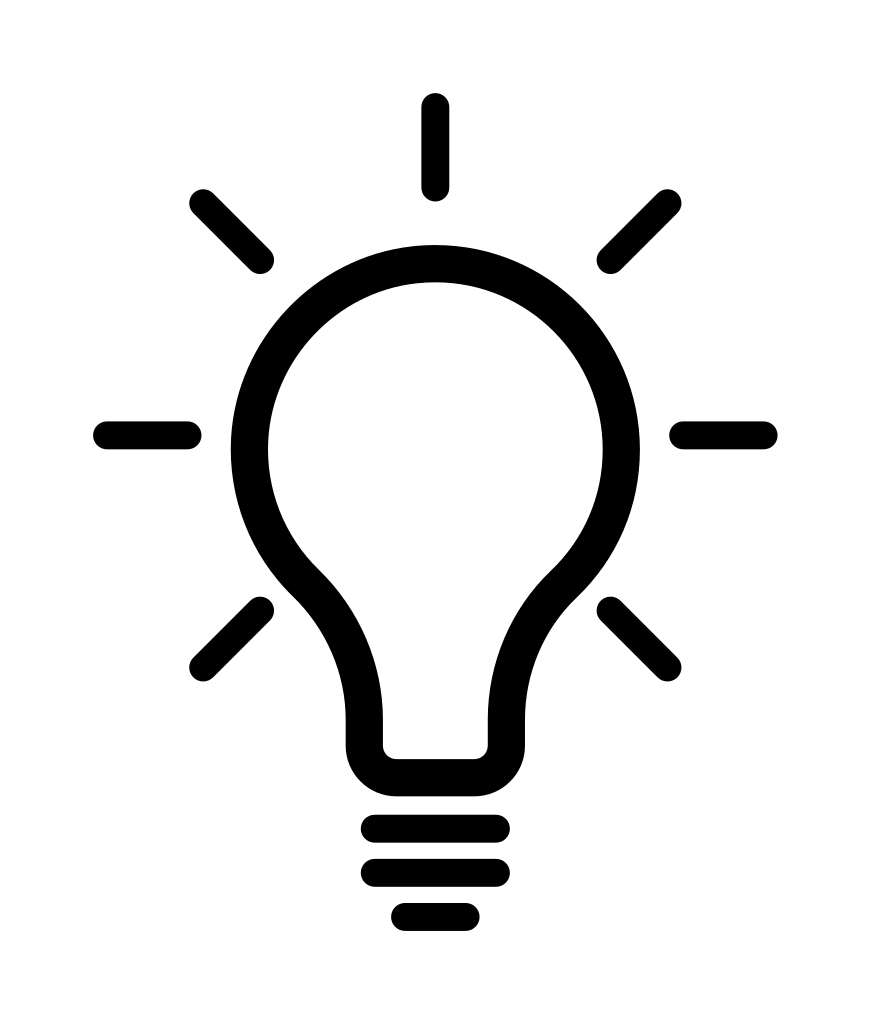 The AIA
Scaled Requirements(Directive Appendix C)
Publish the AIAOpen Government Portal
Impact Level (I-IV)
Determines
Measures
Before production
32